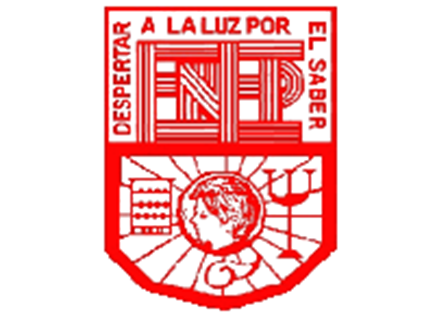 Escuela Normal de Educación PreescolarCiclo 2020 – 2021Alumna: Dibeth Atziri CarreónTeacher: Mayela Alejandra del Carmen Gaona GarcíaCurso: ENGLISH B2+ ONLINE“English Writing Activity”Unit 1.
Your Paragraph here: (Font arial 10, margin 1 )
I do know a few people with disabilities, most of them are secomd and third cousins. I have a cousin that has down syndrome and she is the cutest! She loves to play and she is such a troublemaker. I also have a cousin that has body paralysis, so he is not able to move. But, don’t asume he can’t do anything! He loves to sing and play with all the kids.
When I was in Elementary school, I would volunteer to hang out and spend time with the special needs children or kids with disabilities. I always had so much fun with them, it was unfathomable to think how other children never wanted to play with them.
If I could have helped people with disabilities I would have just tried to make them feel included and not discriminated against. They already know they are different and they don’t need other people to remind them of that. Plus, they are very fun-loving!
I believe my city has a lot of laws that protects people with disabilities now, and I admit, it’s great! No one should feel left out because they have different capabilities. It has helped them to not be miserable and start being active in society. Also, in schools they have ramps or special need programs to allow these people to be a part of school and society.